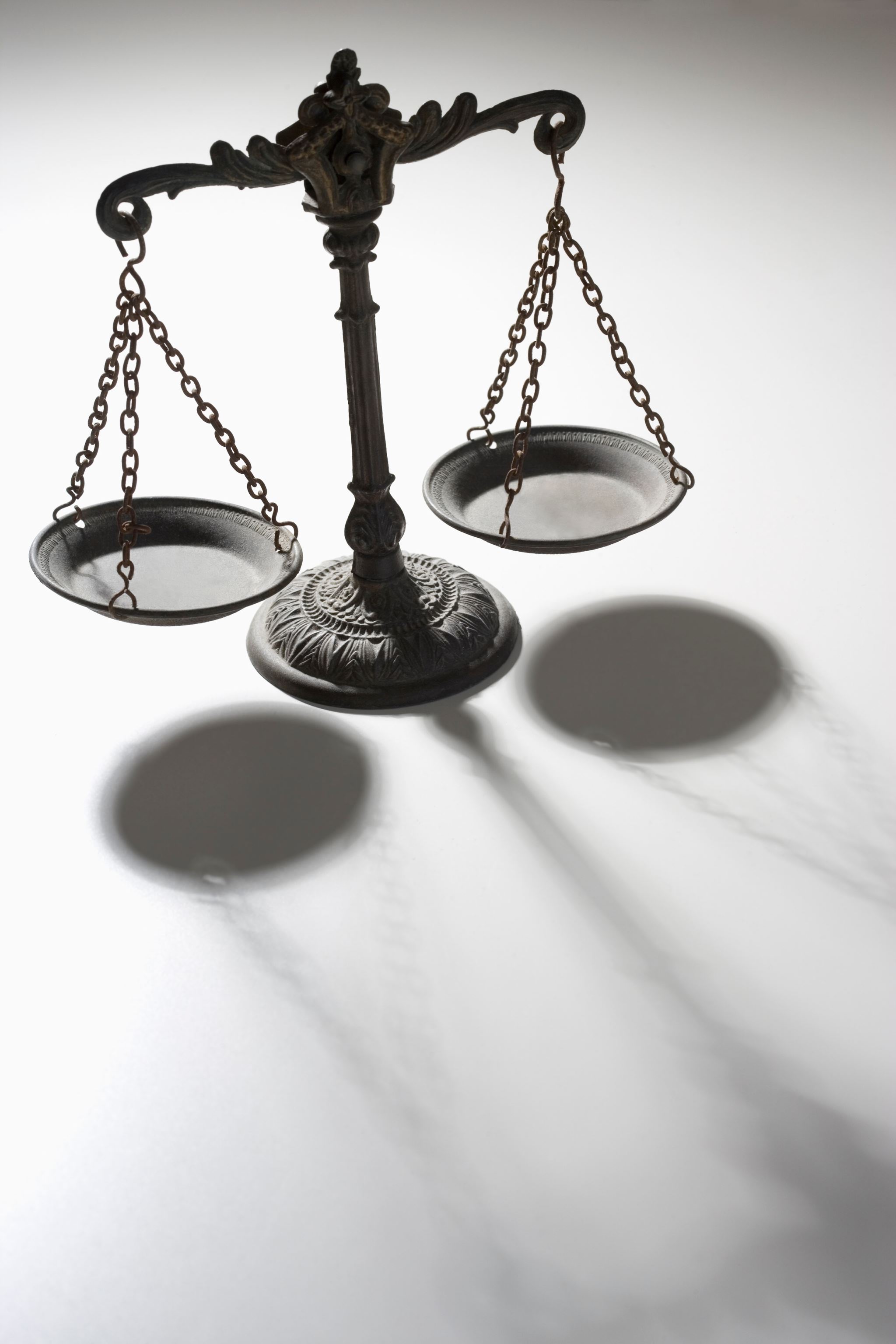 Procedural Law: Czech and Global Perspective
Anna Zemandlova
Department of Civil Procedure
Faculty of Law, Masaryk University
1
Czech Law in Global Context, Autumn 2024
Schedule:
Basic Facts, Global and EU Perspective
Jurisdiction and Czech Judicial System
National Perspective: Czech Procedural Law
 	Czech Judicial System and Jurisdiction
 	Constitutional Aspects
Insight into Criminal and Administrative Proceedings
  Civil Litigation
2
Czech Law in Global Context, Autumn 2024
Basic facts
3
Czech Law in Global Context, Autumn 2024
Global Perspective
Common and continental legal system; procedural law
4
Czech Law in Global Context, Autumn 2024
Global Perspective
5
Czech Law in Global Context, Autumn 2024
Global Perspective
6
Czech Law in Global Context, Autumn 2024
EU Perspective
Procedural Law in the EU Law Perspective
7
Czech Law in Global Context, Autumn 2024
How does EU Law affects national procedural law?
Primary and secondary law
Euro-cnmform interpretation
Judicial cooperation
Free movement of judicial decisions
Jurisdiction, recognition and enforcement of judgements
Matters of succession and on the creation of a European Certificate of Succession
Small claims procedure
Insolvency proceedings
8
Czech Law in Global Context, Autumn 2024
European Rules of Civil Procedure?
ELI & UNIDROIT 
modernisation of a more harmonised, user-friendly procedural law in Europe
better understanding and improved use of
influence on the debate on law reform and the development of harmonised rules
implementation as best practices in the field of civil procedure for national legislators and international policy makers, within Europe and beyond

https://www.unidroit.org/english/principles/civilprocedure/eli-unidroit-rules/200925-eli-unidroit-rules-e.pdf
9
Czech Law in Global Context, Autumn 2024
National Perspective: Czech Procedural Law
Basic facts, judicial system, court proceedings
10
Czech Law in Global Context, Autumn 2024
Basic Legal Framework
EU and international law (European Convention, EU Charter on Fundamental Rights….)
Constitutional Court Act  (No.182/1993 Coll.) 
 Criminal proceedings Act   (No. 141/1961 Coll.)
 Act on Administrative Proceedings (No. 500/2004 Coll.)
 Act on Administrative Court Proceedings (No. 150/2002 Coll.)
 Civil Proceedings Act (No. 99/1963 Coll.)
 Law on an International Private Law (No. 91/2012 Coll.) and many many others…
11
Czech Law in Global Context, Autumn 2024
Constitutional Background
Constitution (Chapter 4)

 Grounds of judicial system and judicial power 

 Judge and court independency 

Charter on Fundamental Rights and Freedoms (Chapter 5)

The right to judicial and other legal protection (fair trial) – access to the courts, equal procedural rights, right to be heared, right to appeal, rights in a criminal proceedings…
 + Art. 6 ECHR and related case law (ECHR in Strasbourg)
12
Czech Law in Global Context, Autumn 2024
Czech Procedural Law
13
Czech Law in Global Context, Autumn 2024
Jurisdiction
What matters can the particular body hear and decide?

public administrative bodies 
courts (civil, criminal, adiministrative jurisdiction)


Sometimes it is difficult to say → Special Chamber for Matters of Jurisdictional Conflicts
14
Czech Law in Global Context, Autumn 2024
Jurisdiction
15
Czech Law in Global Context, Autumn 2024
Czech Judicial System
Constitutional Court
General Courts´ System
16
Czech Law in Global Context, Autumn 2024
Constitutional Court
Safeguards the Constitutionality 

Scope of jurisdriction - § 87 of Constitution:
annulment of legislation contrary to the constitutional law („negative legislator“)
constitutional complaints
individuals/legal persons against final decisions/interference of public authorities
representative body of a self-governing region against an unlawful interference  of the state
disputes between state bodies – public administrative bodies, constitutional charge of Senate against president (art. 65/2)
etc.
17
Czech Law in Global Context, Autumn 2024
Criminal Proceedings: Brief Insight
Procedural framework for investigating and deciding criminal offences.
Act No 141/1961 Coll. on Criminal Proceedings
Special proceedings for teenage criminal defendants and children (Act No. 218/2003 Coll.) 
Aim: the crimes are duly detected, and their perpetrators are justly punished in accordance with the law. 
Significant differences compared to civil proceedings (presumption of innocence)
18
Czech Law in Global Context, Autumn 2024
Criminal Proceedings
19
Czech Law in Global Context, Autumn 2024
Administrative Proceedings
Non-Judicial
Judicial
Legal framework for procedural aspects of public administration.
Decisions (administrative acts) taken by administrative authorities different from courts.
Social security, minor offences, tax matters, education, public health, protection of environment, town planning.. 
Generallly applicable - Administrative proceedings Act (No. 500/2004 Coll.) + many other special acts containing special procedural rules
judicial review of administrative acts (decisions, other acts or interference)
 also protection against failure to act 
administrative jurisdiction (special panel at district courts, Supreme Administrative Court) 
Act on Administrative Court proceedings (No. 150/2002 Coll.)
20
Czech Law in Global Context, Autumn 2024
Civil Proceedings
Basic facts, structure of the proceedings, judgement, remedies; enforcement and insolvency proceedings
21
Czech Law in Global Context, Autumn 2024
Civil Proceedings: General Overview
Legal framework for handling disputes and other issues of civil law.

Purpose: Protection of private rights (x public rights safegurad administrative courts). 

Examples
Business partner didn´t deliver goods according to the contract.
Newspaper published information affecting privacy of a person. 
Employer terminates job contract/doesn´t pay wage. 
Parents fight for care (contact) of their children. 
Patient sues a hospital for malpractice…
22
Czech Law in Global Context, Autumn 2024
Types of Civil Proceedings
23
Czech Law in Global Context, Autumn 2024
[Speaker Notes: Judicial protection of constitutionality (special court system) 
15 judges appointed for period of 10 years
Structure - plenum (all judges), four three-member panels]
General
Civil Litigation
Non-Dispute Proceedings
Dispute of two parties standing againts each other (plaintiff, defendant). 
Parties must be active to start the case and to win (not lose). 
Responsibility for clarifying the facts of the case lays upon parties (burden of proof). 
Role of the court is limited (impartial arbiter).
Court is bound by the plaintiff´s claim.
Civil matters of public interest (children and family, persons with limited mental capability, inheritance…).
Parties can be active to affect the decision.
Role of the court is strong:
proceedings start the court itself (ex officio)
court is responsible for clarifying all facts of the case 
court is bound by the claim only in some cases
24
Czech Law in Global Context, Autumn 2024
How the Civil Proceedings is Structured?
25
Czech Law in Global Context, Autumn 2024
How does the Court Hearing look like?
Not like this (hopefully ) …
26
Czech Law in Global Context, Autumn 2024
Hearing of the Case
What is going on?
hearing the parties
taking the evidence (testimonial evidence, expert evidence, documents..)
pronouncing the judgement

Most important part of the proceedings. 
Hearings are held in court and are open to the public.
27
Czech Law in Global Context, Autumn 2024
Judgement
Decision, which finally resolves the matter by deciding the claim (issue).

Consist of the two fundamental parts: decision (verdict) and detail (narrative) explanation of the reasons for the decision:
Factual circumstances
Legal grounds for the decision 

Res iudicata → decision is final, binding and cannot be challenged any more (with some exceptions, see following slides). Such a decision is in legally binding and can be enforced.
28
Czech Law in Global Context, Autumn 2024
Review of the Judgement
Enables reviewing the court decision usually by the higher court (court of II. instance, Supreme Court) for reasons set by law (errors in evidence, legal errors).

Enables reopening the case or reviewing the case due to serious procedural failures.

 Some remedies (ordinary appeal) can be used untill
29
Czech Law in Global Context, Autumn 2024
Types of remedies
30
Czech Law in Global Context, Autumn 2024
Ordinary Appeal
31
Czech Law in Global Context, Autumn 2024
Enforcement of the Judgement
If the party obliged to fulfil the obligation does not act voluntarily.

2 ways →  carried out by court or by executor. 

Various methods of enforcement according to the natury of duty (monetary/non-monetary).

Income, almost all property and other values can be subjected to  enforcement.
32
Czech Law in Global Context, Autumn 2024
Insolvency Proceedings
Insolvency = the debtor (individual, enterprise) is no longer able to pay the debts (cash-flow, balance – sheet tests).

Who should recieve what?

Fair satisfaction for the creditors and fresh start for the debtor.

Reorganisation, bankruptcy, relief of debts.
33
Czech Law in Global Context, Autumn 2024
Thank you! Enjoy the weekend….
anna.zemandlova@law.muni.cz